Yhteisöneuvonta
Mitä on yhteisöneuvonta?  Ammatilliseksi toimintamalliksi kehittynyt työmuoto. Elementteinä kokemusasiantuntijuus, osaamisen tunnistaminen, jaettu asiantuntijuus, voimaantuminen ja matala kynnys.
Yhteisöneuvonta voi olla henkilölle ensimmäinen työyhteisö tai välipysäkki kohti opintoja ja työelämää. Vuodesta 2017 alkaen toimintaa on kehitetty Tampereella Hervannassa, yhteistyössä Tampereen kaupungin, 3. sektorin ja Tampereen korkeakouluyhteisön kanssa. 
      
Yhteisöneuvonnan avulla on pystytty löytämään keinoja siihen, miten asiakkaasta kasvaa asiantuntija, kohteesta toimija.
Yhteisöneuvoja on usein henkilö, joka on itse käynyt ensin pyytämässä apua. 
Rekrytoinnissa tunnistetaan henkilökohtainen osaaminen ja mielenkiinto. Yhteisöneuvontaa voi tehdä vapaaehtoisena, työkokeilussa, palkkatuella, kieliharjoittelussa tai kuntouttavana työtoimintana. Yhteisöneuvojat perehdytetään aina. 
Yhteisöneuvojien jatkopolkua tuetaan opintoihin, työhön tai muun toiminnan pariin. Erityisesti neuvontatyössä sisältö on sovittu ennalta, ja työ on suhteutettu ammatilliseen työhön vastuiden ja osaamisen osalta eikä se korvaa ammattihenkilöiden työtä.
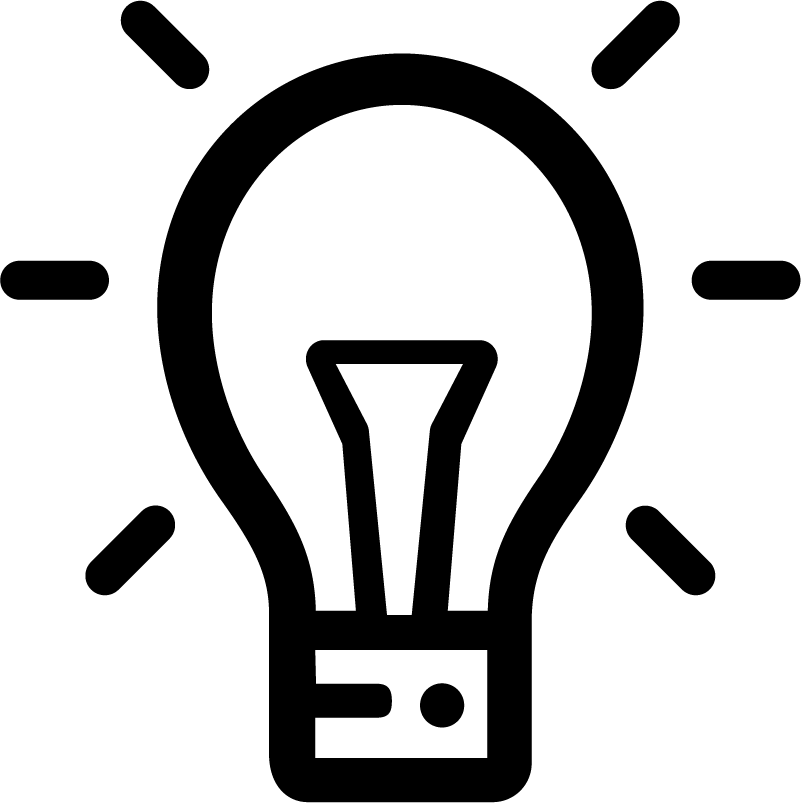 17.11.2022
1
Yhteisöneuvonta
Mitä yhteisöneuvojat tekevät? Yhteisöneuvojat kohtaavat ja neuvovat sote-keskusten tai yhteisökeskusten asiakkaita itsenäisesti, yhteistyössä moniammatillisten ammattihenkilöiden kanssa. 
Yhteisöneuvojalla on aikaa kohdata ja kuunnella.
Tulkkina ja välittäjänä ammattihenkilön ja asiakkaan kohtaamisissa. Madaltaa viranomaistyön ja asiakkaan välisiä vuorovaikutuksen tai kohtaamisen esteitä.
Ohjaa ja neuvoo käytännön asioissa. Voi toimia kulttuuritulkkina tai kieliapuna tai lähteä asiointiavuksi.
Yhteisöneuvojalla on aikaa asiakkaiden toimijuuden ja asioiden itsenäisen hoitamisen tukemiseen.
17.11.2022
2
Yhteisöneuvonnan hyödyt toimijanäkökulmasta
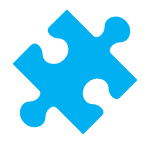 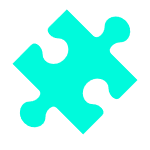 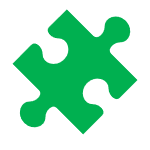 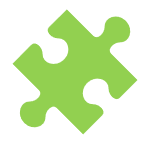 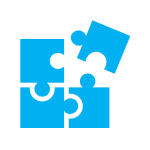 17.11.2022
3
Esimerkki-pilotti maahanmuuttajanuorten parissa
Yhteiskehittämistä:  kaupungin, Pakolaisnuorten tuki ry:n Valomo-hankkeen,  Marhabaniin ja Tampereen seurakuntien yhteiskunta ja diakoniavastuu-yksikön (DYV) kanssa.
Etsivää nuorisotyötä maahanmuuttaneiden parissa. Jalkautumista esim. Kauppakeskuksiin nuorten pariin, tavoitteena tavoittaa niitä nuoria, jotka ovat ilman koulutusta ja työtä. Tarvittaessa polutus Ohjaamon ja Pakolaisnuorten tuki ry:n toimintojen pariin. Samalla tutkitaan nuorten toimijuuden vahvistamiseksi tukihenkilötoimintaa (DYV). 
Kohderyhmänä 18-29 vuotiaat nuoret.
Työ integroituu aikuisten sosiaalipalvelujen kotoutumista edistävään työhön, 
Resurssi: Palkattu palkkatuella 1 nuori työntekijä. Työparina Valomon työntekijä.
Kokeilun pohjalta pohditaan mahdollisuutta hakea rahoitusta (erikseen tai yhdessä).
17.11.2022
4
Yhteisösosiaalityö viitekehyksenä
Yhteisösosiaalityö mahdollistaa viranomaistyön tuomisen epävirallisiin kohtaamisiin sekä kumppanuuksien, yhteistoimijuuden ja yhteisvastuun kautta löytää ne ihmiset, joita virastot muodollisuudessaan eivät löydä (Sosiaalibarometri 2021) sekä vahvistaa sosiaalityön paikallisyhteisöjen osallisuuden, keskinäisen tuen ja kumppanuuden ideoita, jotka yksilökeskeisen sosiaalityön orientaatio on kadottanut.
Yhteisösosiaalityö ei typisty ainoastaan kohtaamispaikoiksi, joissa kävijät ovat yhteiskunnallisten toimenpiteiden kohteina ja sosiaalityön ammattilaiset niiden suorittajina, vaan sosiaalityö pyrkii toteuttamaan sen ammatillisuuden tuomia velvollisuuksia sekä käyttämään lakiin perustava valtaa hakemalla sosiaalisiin ongelmiin laajempia rakenteellisia ratkaisuja yhdessä asiakkaiden, alueen asukkaiden ja 3.sektorin kanssa. 
Yhteisökeskus tarjoaa kävijöille neuvontaa, ohjausta ja toimintaa sekä kehittää julkisten sosiaalipalvelujen, kunnan, yhdistystoimijoiden ja alueen asukkaiden yhteistoimijuutta ja yhteiskehittämistä. 
Työ on laaja-alaista, monitoimijaista, rakenteita muuttavaa ja uusia toimintoja kokeilevaa. 
Hallitus on esittänyt luonnoksen yhteisösosiaalityön lisäämisestä sosiaalihuoltolakiin. Laki tulisi voimaan 1.1.2023
17.11.2022
5
Yhteisökeskus yhdyspintatyön alustana
TAMPEREEN KAUPUNGIN JA HYVINVOINTIALUEEN STRATEGISTEN TAVOITTEIDEN TOTEUTTAMINEN YHTEISTYÖNÄ
Alueellinen kehittäminen ja hyvinvoinnin edistäminen: Segregaation ehkäiseminen, hyvinvoiva ja elinvoimainen asuinalue, asunnottomuuden ennaltaehkäisy, hyvien väestösuhteiden edistäminen
Kotouttaminen: Yhteisöön ja yhteiskuntaan integroituminen, työllistymisen tukeminen, osallisuuden edistäminen, yhteisölähtöinen kotoutuminen
Työllisyyden ja elinvoimaisuuden edistäminen: yksilölliset ja räätälöidyt polut työelämään ja koulutukseen, työkyvyn tukeminen
Kunta
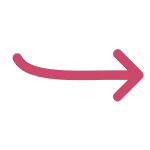 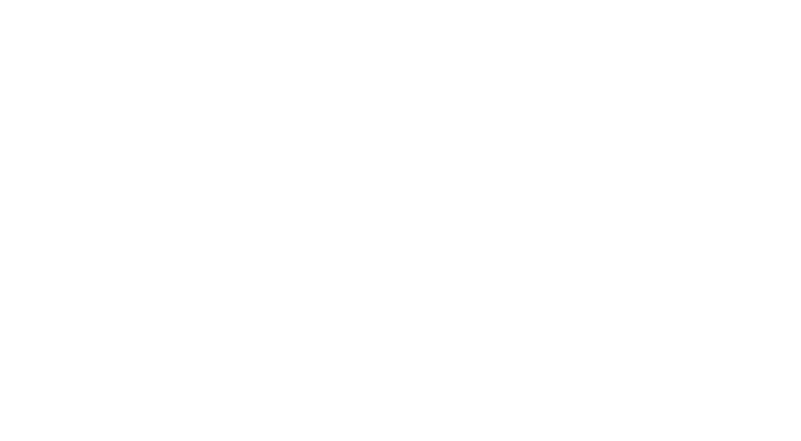 Kävijät ja alueen asukkaat
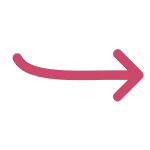 Kotouttaminen: Kotolaki – monikielisyys
Työllisyyden edistäminen, yhteiset suunnitelmat
Alueellinen kehittäminen
Yhteisöneuvojat, kokemusasiantuntijat, vapaaehtoiset
Yhteisöraadit ja lähidemokratia
YHTEISÖKESKUS
MATALAN KYNNYKSEN KAIKILLE AVOIN KESKUS
Sosiaalisten innovaatioiden living lab
3. sektori, seurakunnat ja oppilaitokset
Hyvinvointialue
___________________________Yhteisötyön koordinaattori
kokoaa yhteen toimijat
Mahdollistaa yhteistoiminnan
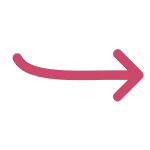 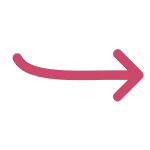 rahoitus,
avustukset
Yhteisösosiaalityö viitekehyksenä
Monialainen työskentely
Etsivä sosiaalityö
Sosiaalihuollon tarpeen arviointi ja työskentely
Kuntouttava työtoiminta ja työkyvyn tukeminen
Pakolaistyö sote-yhteistyönä
Rakenteellinen sosiaalityö ja sosiaalinen raportointi
Avointa, yhdenvertaista ja maksutonta toimintaa
Hankkeet ja projektit
Sosiaalinen kuntoutus
Vapaaehtoiset
Tutkimusyhteistyö, harjoittelut
Joonas Kiviranta, Elina Perkiö, Vanja Autio
17.11.2022
6
Alueellisen hyvinvoinnin edistäminen
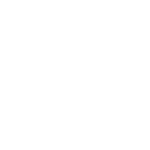 17.11.2022
7
Kotoutumisen edistäminen
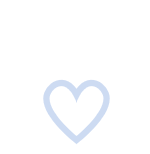 17.11.2022
8
Työllisyyden edistäminen
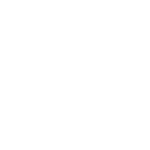 17.11.2022
9
Sosiaalisten innovaatioiden living lab
Päivittäinen yhteistyö 3. sektorin, alueen asukkaiden ja viranomaistoimijoiden kesken mahdollistaa kokeilukulttuurin ja nopean tarttumisen uusiin ideoihin.
Yhteisoppimisprosessi tarkoittaa myös demokraattista tiedontuotantoa ja toimijuutta läpinäkyvästi viranomaisten, 3. sektorin ja asukkaiden kesken.
Yhteinen vapaus ja vastuu ongelmien ratkaisemisesta kaikkien toimijoiden kesken.
Vahva akateeminen yhteys korkeakouluyhteisöön, jonka kautta mahdollistuu ajankohtaisten ilmiöiden tutkimus,  harjoittelut ja työssäoppimiset sekä projektit. 
Esimerkkitutkimus: Developing Social Work Competencies to Empower Challenging Communities: From an Empty Foyer to a Shared Social Space | SpringerLink
17.11.2022
10